Nei til salg av vårt arvesølv - ACER og konsekvenser for natur og klima
Av Erling Solvang, Naturvernforbundets  landstyremedlem fra Nordland

Naturvernforbundets formål er å se til at menneskelig aktivitet  
ikke overskrider naturens tolegrense 
eller skader naturens tjenester
Energipolitikken og nettutviklingsplanen for 2017 er en økologisk katastrofe - krav om konsekvensutredning
NVE har allerede gitt konsesjon til kabel til Tyskland, som allerede er under bygging.
NVE har ikke stilt krav om utredning i henhold til miljølovgivning – spesielt Vannforskriften og Naturmangfoldloven slik Plan- og bygningsloven forutsettes. 
Kabel til England har også fått konsesjon. Naturvernforbundet har krevd at Statnett pålegges å avvente videre utvikling av Englandskabelen inntil en supplerende Konsekvensutredning foreligger. 
For NorthConnects kabel til Skottland har Naturvernforbundet krevd at NVE stiller krav om tilleggsutredninger, som også gjør rede for sumvirkninger.
Strategi for at norsk kraft skal videreforedles i industriproduksjon i våre lokalsamfunn
Landsmøtevedtak i Naturvernforbundet 2013 i sak om en ny energipolitikk i Norge:

Den fornybare energien må brukes i Norge slik at klimagassutslippene kuttes og eksporteres indirekte gjennom energiintensive varer og tjenester. 
Overskuddskraft bør eksporteres gjennom eksisterende kabler.

.
Strategi for en energipolitikk som ivareta natur- og miljøhensynKunnskap – Kunnskap - Kunnskap
Kunnskap om å ta hensyn til natur, miljø  og økosystemenes tjenester
	- i industrien 
    - i lokalsamfunnet 
	-  i storsamfunnet
Mardalsfossen
Opo mellom   Skåre og Odda
[Speaker Notes: Opo mellom Skåre og Odda]
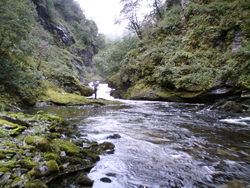 Gjengedalsvassdraget
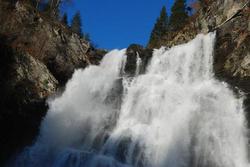 Øystesevassdraget
[Speaker Notes: Øytesevassdraget]
Direktør i Norsk Industri, Stein Lier-Hansen ledet utvalget omØkosystemtjenester
Økosystemenes direkte og indirekte bidrag til menneskelig velferd 
Biologisk mangfold (planter og dyr) er et vesentlig element for alle naturgoder
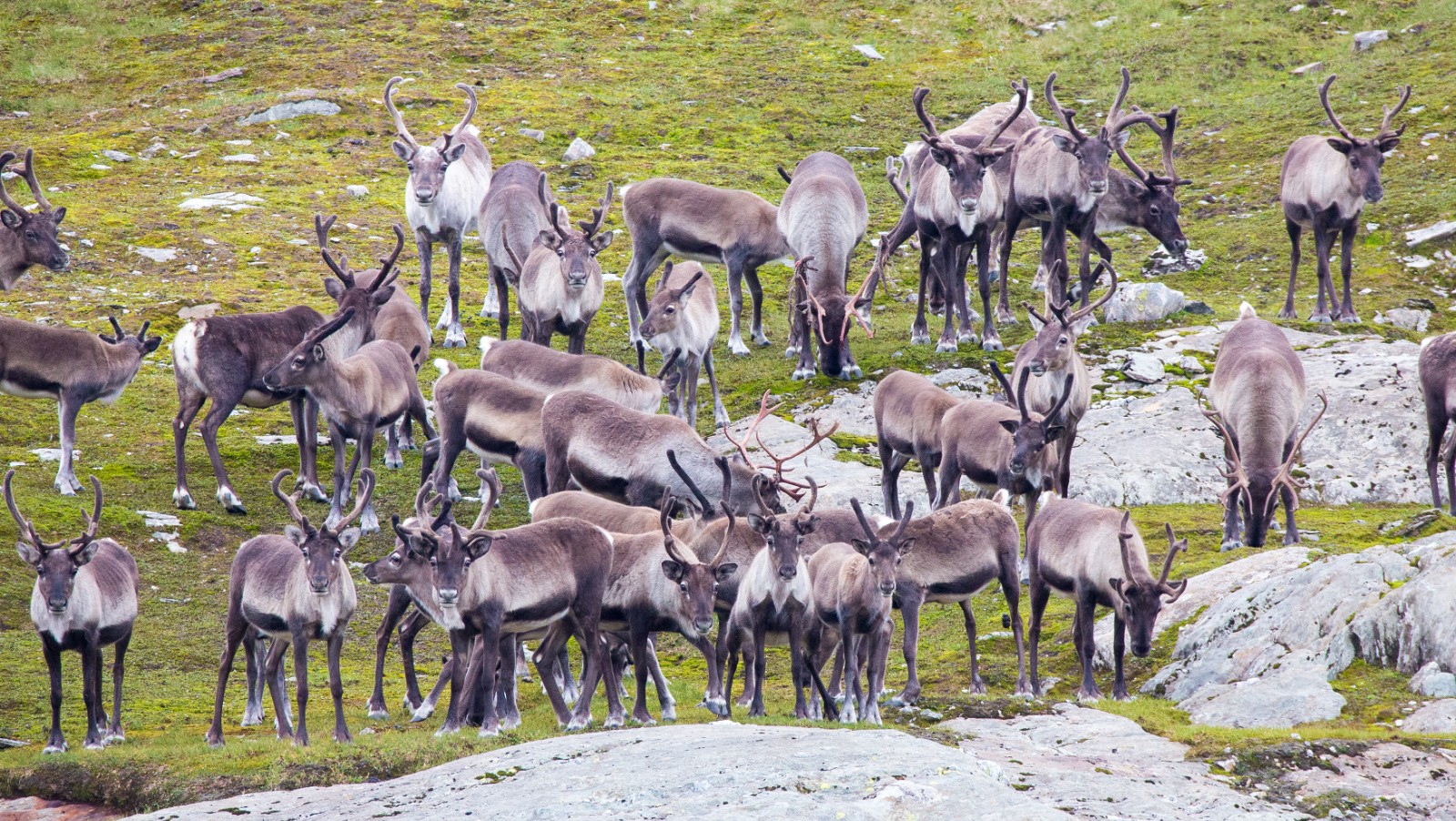 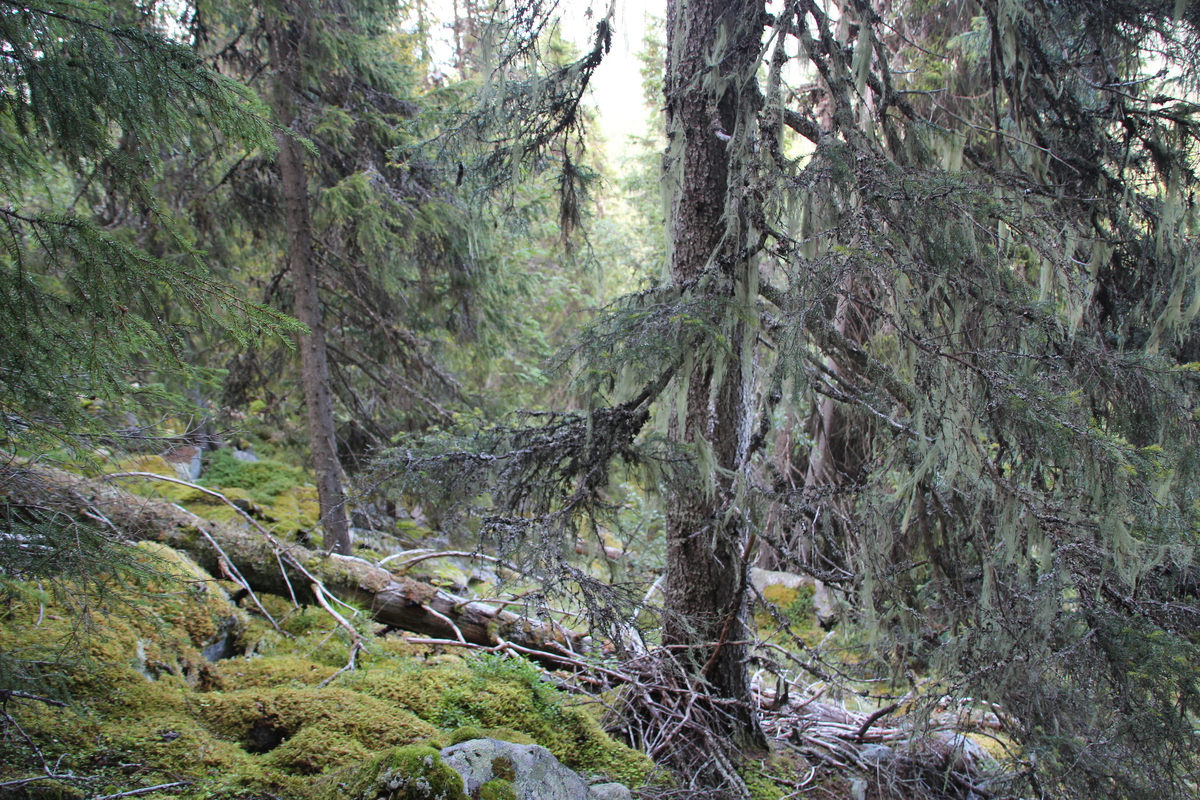 [Speaker Notes: Tjenester uten prislapp
Selv om velferden og livskvaliteten vår er helt avhengig av økosystemtjenester, er mange av dem fellesgoder som ikke omsettes i markeder. De fleste økosystemtjenester har ikke noen markedspris eller prislapp som vi må betale her og nå. Viktige funksjoner i naturen kan dermed bli oversett og ikke tilstrekkelig verdsatt når det tas beslutninger som berører disse, og kostnadene av naturødeleggelser blir derfor først synlige i etterkant av utnyttelse av naturens ressurser.]
Økosystemtjenester kan være produkter som
mat, 
medisiner, 
fiber og brensel,
fellesgoder som vannrensing, 
frisk luft, 
nedbrytning av avfall (mikroorganismer), 
pollinering av planter (humler og bier), 
samt rekreasjonsverdier som utsikt og turterreng.
Sol-, vind- og vannkraft defineres ikke som økosystemtjenester
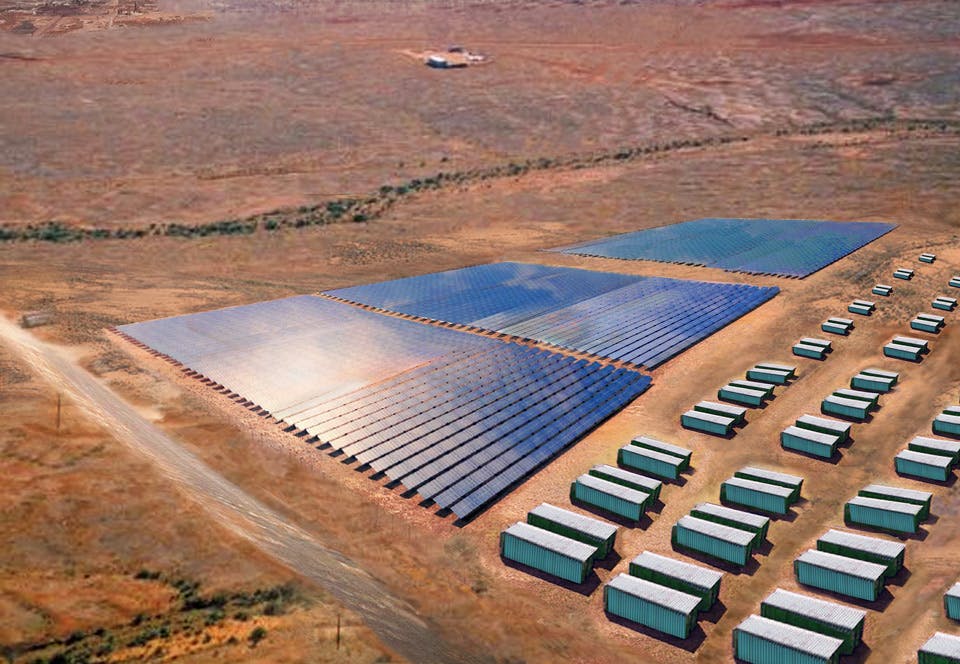 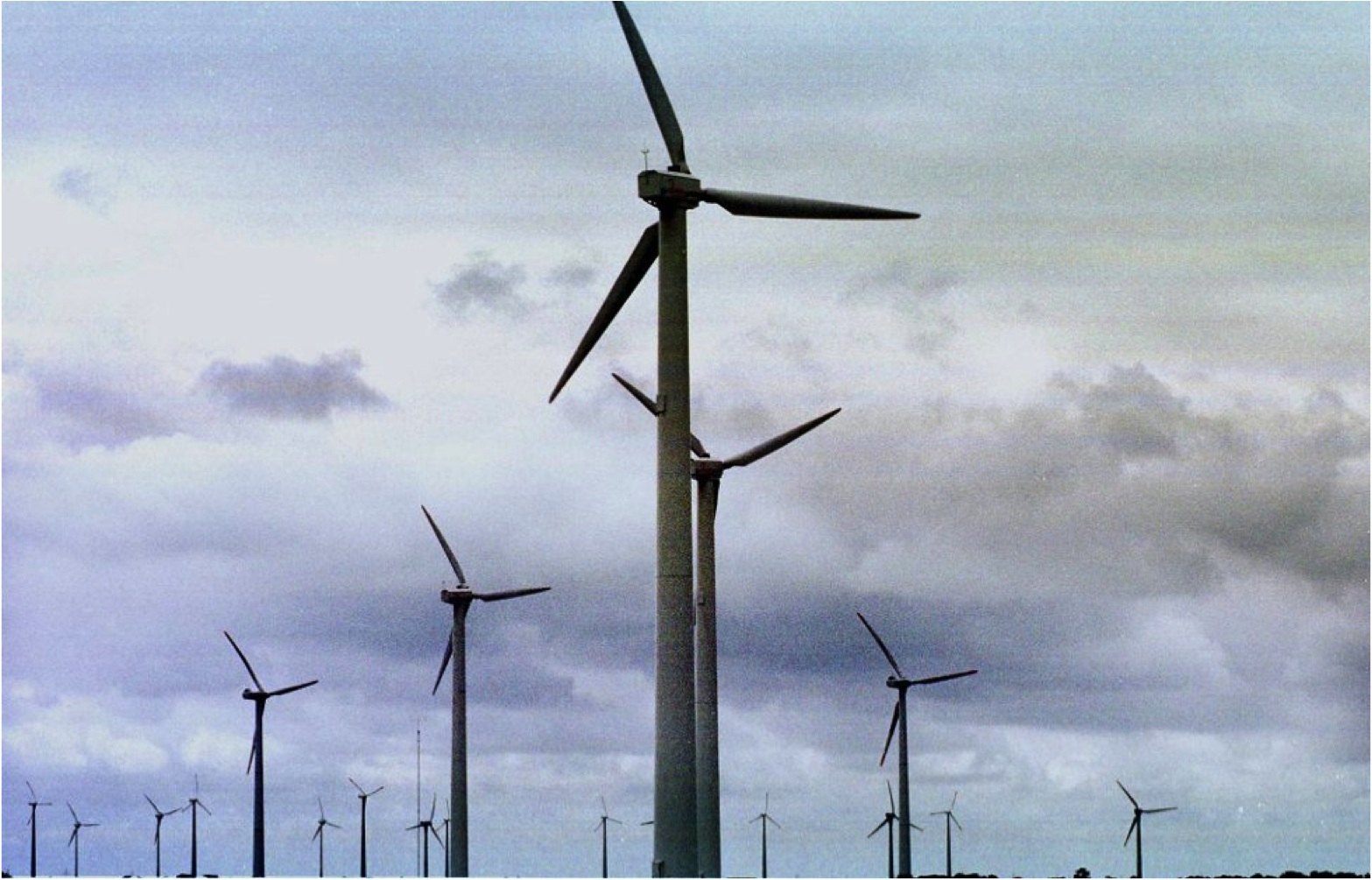 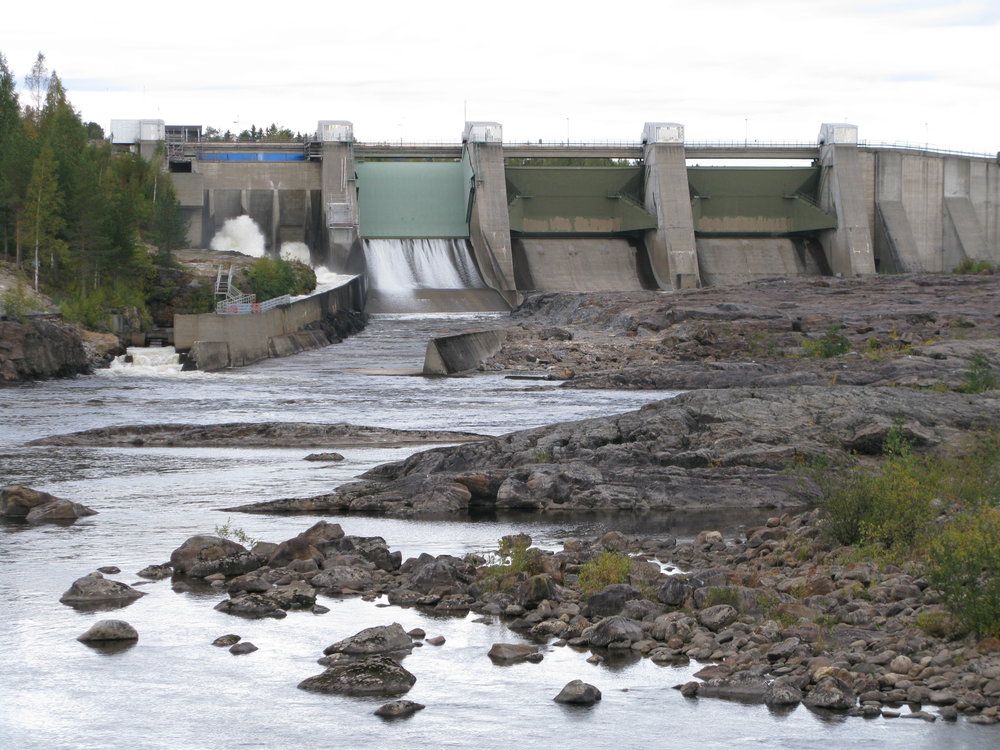 Norge: Hva truer artene på rødlista? 
Kålås et al. 2010 Rødlis
Arter av planter og dyr dør
20 % av artene er på rødlista 
Arealendringer desidert største trussel
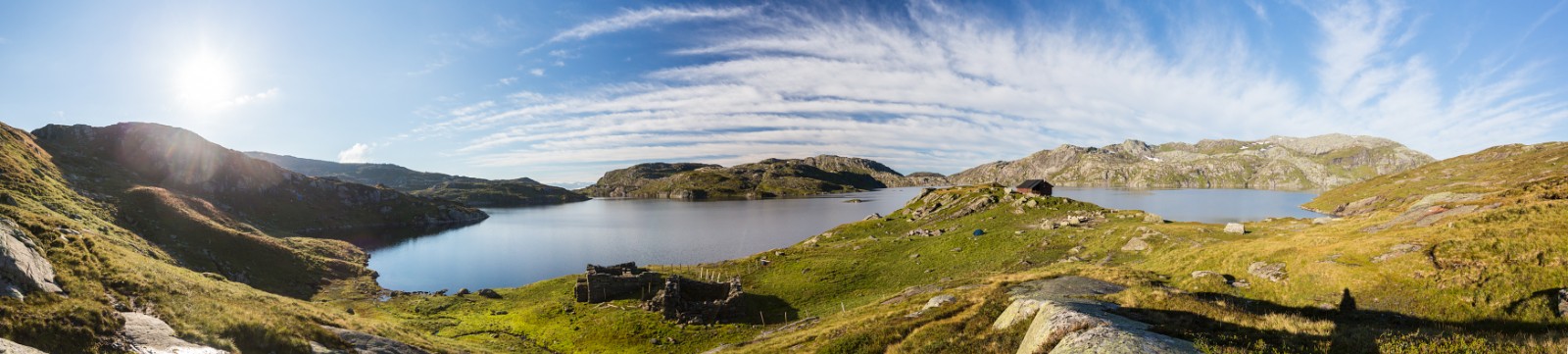 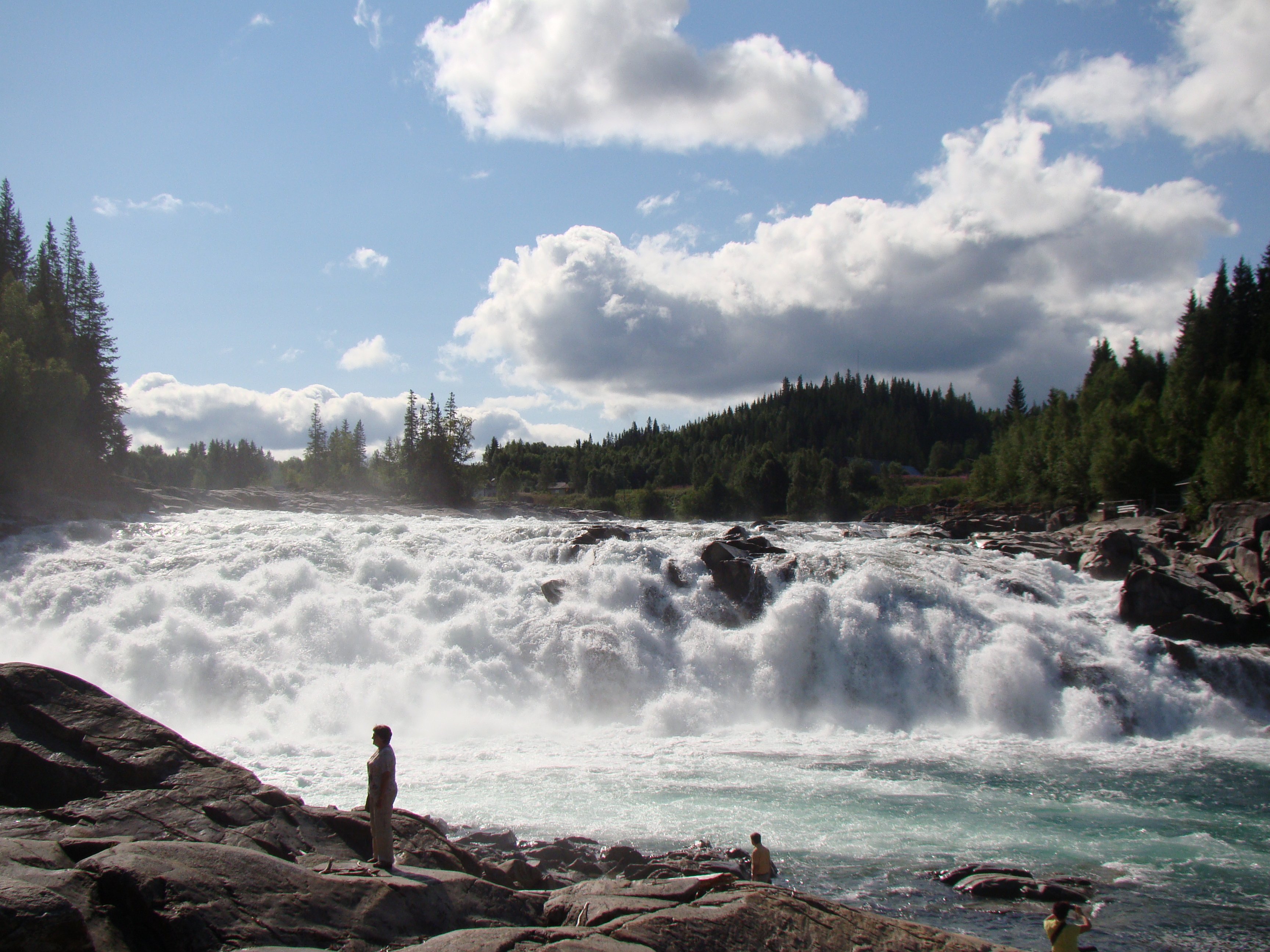 Vassdragsnaturen er vår regnskogDet er naturen som er vårt arvesølv
Laksfossen i Vefsna
Laksefossen i Vefsna
Balansekraft - Brå døgnvise endringer
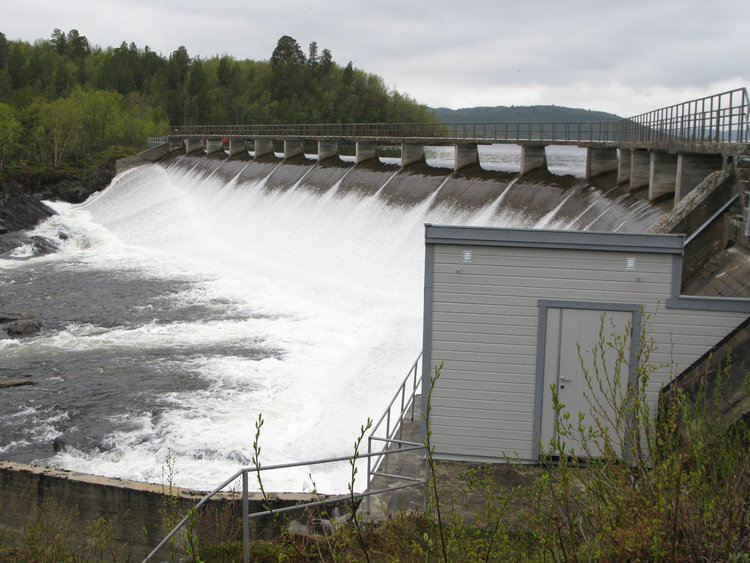 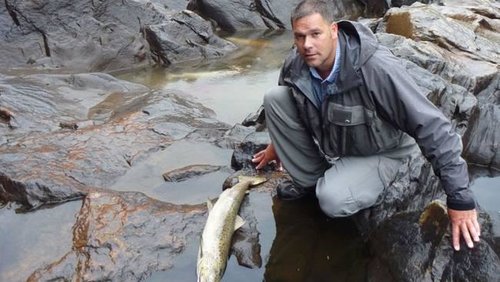 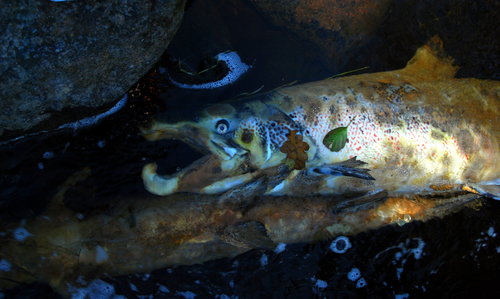 Vassdragsnaturen får betydelig mer effektkjøring som følge av økt kraftutveksling gjennom Utenlandskablene.
[Speaker Notes: Dette må får betydning for Vilkårsrevisjonene.]
Konsekvenser av effektkjøring
Stranding av ungfisk, fisk under gyting, insekter og bunndyr, og det medfører reduserte bestander og biologisk produksjon i vassdragene. 
Negative effekter på livsvilkårene til bever og oter, mens bunndyr- og fiskespisende fugler kan oppnå både økt/redusert næringstilgang. 
Effektkjøring vil kunne komme i konflikt med intensjonene i dagens miljølovgivning – spesielt Vannforskriften og Naturmangfoldloven. 
Det er forsket mye på konsekvenser og avbøtende tiltak i laksevassdrag
Kunnskapsmangelen er betydelig for innlandsfisk og akvatiske økosystemer i innlandet.
Ofte og større variasjon i vannstand i magasin kan føre til mer usikker is til ulempe for både folk og dyr.
[Speaker Notes: Miljødesign – men ikke god nok: 
God miljødesign er mer enn bare laksetrapper og tilpasninger for fisk i vassdragene. God miljødesign skal sikre alt artsmangfold knyttet til vassdraget inkludert sikring og styrking av tilgrensende naturtyper. Særlig viktig er dette for også å kunne sikre sårbare og verdifulle naturtyper for biologisk mangfold, som flommarkskoger, fossesprøytsoner, sumpskoger og elvedeltaer. Per i dag er kunnskapen om disse utfordringene alt for dårlig og viljen til å gjøre grundige nok undersøkelser er ikke til stede i energibransjen. Sektoransvaret for miljø er ikke etablert innenfor energisektoren, noe som gjør at nye kabler og effektkjøring ikke er en bærekraftig løsning slik vi kjenner det i dag.
 
Per i dag er det kun en art – laks – som er mål for begrepet «God miljødesign» og som danner grunnlaget for Cedrens «Håndbok for miljødesign i regulerte laksevassdrag» (NINA Temahefte 52 – 2013). Å forbedre miljøforholdene for laks er vel og bra, men det er et svært stort artsmangfold i tillegg som lever i og inntil norske vassdrag. Noen får trolig bedret sine forhold av tiltakene myntet på laks, men langt fra alle. Derfor må kunnskapen økes betydelig]
Sterke krav i lovverk om at natur og miljøkonsekvenser skal utredes
Naturmangfoldloven 
Plan- og bygningsloven; krav til konsekvensutredning etter KU-forskriften.
Vannressursloven  
Vannforskriften
Samfunnsnytten vektes mot miljøkonsekvensene
Kraftlinjer på land
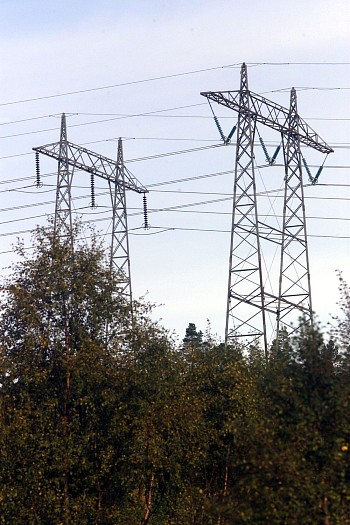 Linjenettet på land har ikke stor nok kapasitet for de planlagte utenlandskabler og eksportveksten.
Kraftlinjer er store naturinngrep med konsekvenser for biologisk mangfold, reindrift og friluftsliv.  
Naturvernforbundet krever at behovet for kraftlinjer, som følge av utenlandskabler, blir utredet.
[Speaker Notes: Monstermaster i Hardanger var opprinnelig begrunnet i forsyningssikkerhet til Sør-Vestlandet. Uavhengige granskninger viste at både Statnett,, NVE og Regneringa tok feil. Landstrøm til oljeplattformene og Utenlandskabler var motivet.]
Krav om ny kraftutbygging
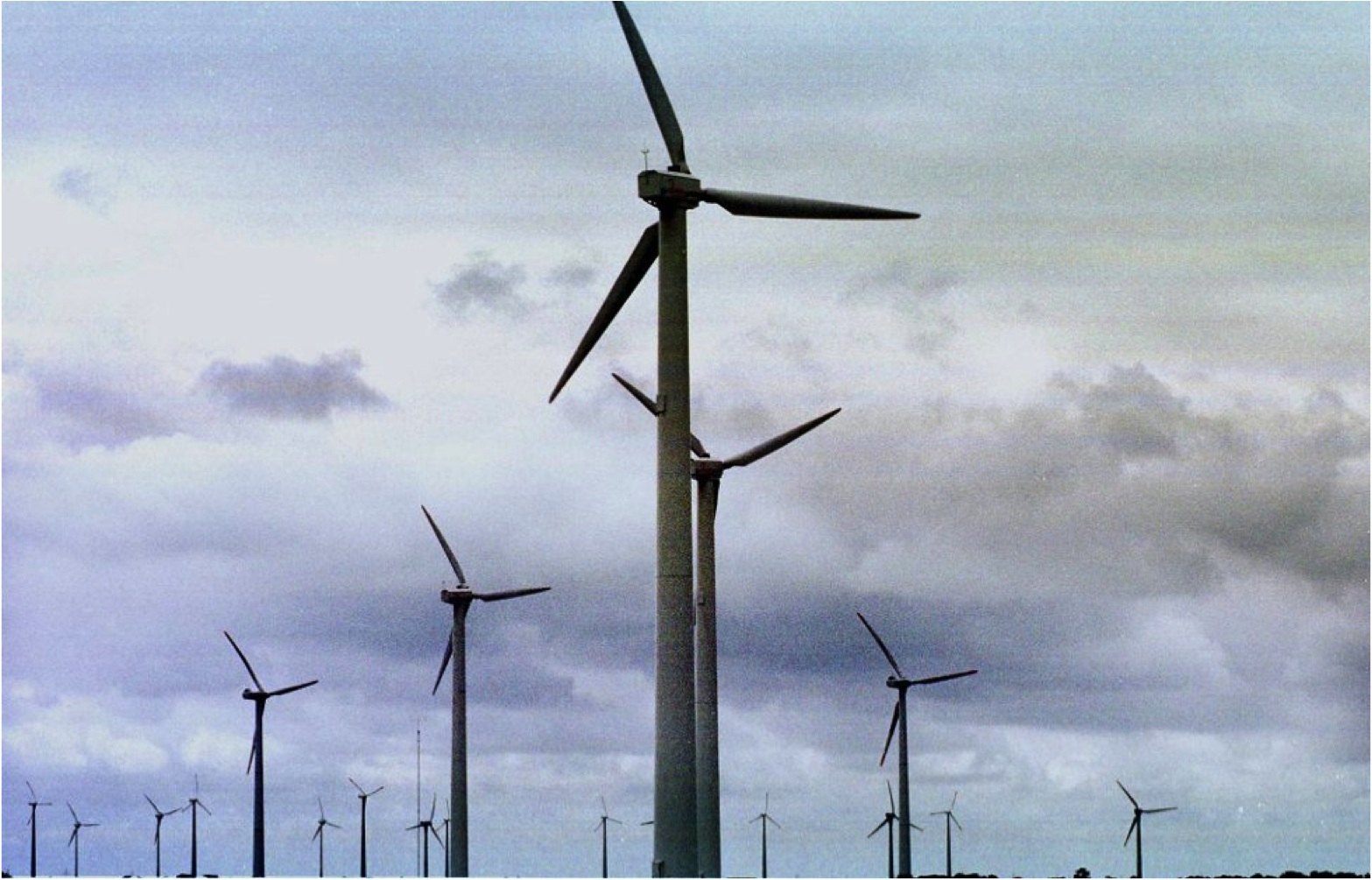 Utenlandskablene fører til økt eksport av elkraft. 
Kapasitet til å eksportere over halvparten av magasinkasfta vår.
 krav om mer vind- og vasskraftutbygging som gir nye arealtap i Norge.
Regjeringen har i bestillingen 2017 til NVE bedt om storstilt utredning av nye landbaserte områder for vindkraftindustri.
[Speaker Notes: Planer om stadig mer utbygging av vind- og vannkraft bekymrer. Arealbeslag og arealforringelser er den største årsak til tap av arter, viser svensk forskning. Også i Norge er det påvist at arealendringer er den største trusselen mot arter og naturtyper.
Videre omfattende utbygging av mer vannkraft og landbasert vindkraft i Norge vil ha store negative konsekvenser for naturmiljø, biologisk mangfold, landskap, reindrift og friluftsliv. 
 
Det er også grunn til å stille store spørsmål ved begrunnelsen for at regjeringen i bestilling 9. februar 2017 til NVE har bedt om utredning for storstilt utbygging av ny vindkraft.]
EUs energipolitiske målsettinger i dag
Energiunionens fem søyler
2030-strategien
Minst 40 % reduksjon i klimagassutslipp sammenlignet med 1990-nivå
Minst 27 % fornybarandel i energibruk i 2030
Forbedre energieffektivitet med minst 27 % (30 %) sammenlignet med status quo 
Fullt fungerende og sammenkoblet indre energimarked - utenlandskabler
Økt energisikkerhet
EUs energibyrå
Naturvernforbundets innspill til Stortinget i høringsmøtet om ACER 2. februar:
Energi- og Miljøkomiteen må legge til rette for at Stortinget vedtar en merknad om at regjeringen tar ansvar for at saker på statlig nivå blir utredet i samsvar med bestemmelsene i Naturmangfoldloven, Vannressursloven, Vanndirektivet og godt nok opplyst i forhold til Plan- og  bygningslovens bestemmelser om konsekvensutredning.
muligheten for
Klimaeffekter
Statnett sier selv:  
Det er usikkert hvorvidt de europeiske utslippene vil reduseres som følge av flere kabler til utlandet. 
Alle vet:
Klimagassutslippene blir redusert dersom den fornybare kraften brukes til å fase ut fossil energi i Norge.
Det er store energitap ved føring av elstrøm over lange avstander.
[Speaker Notes: . 
Statnett sier selv i sin utredning at det er usikkert hvorvidt de europeiske utslippene vil reduseres som følge av flere kabler til utlandet.]
Det er ikke tekniske eller kapasitetsmessige begrensninger for CO2-rensing - bare politiske
Innføres in CO2-avgift som er høyere enn kostanden for å fjern CO2 vil dette kunne gå fort 
Dette tilsvarer en CO2-avgift på ca. 400 - 500 kroner per tonn CO2 
Det er omtrent det samme nivå som den norske CO2- avgiften offshore 
Dette må gjøres globalt 
Ny kraftproduksjon må bygges for å elektrifisere transporten 
Dette vil fordoble kostanden på elkraft i de fleste land hvilket også gjør fornybar energi mer konkurransedyktig 

.
Handlingsplan:1. Englandskabelen må stoppes og konsesjonen må oppheves.2. NorthConnects kabel til Skottland må ikke få konsesjon.
Hvordan?A) Industrien, eierne og fagforeninger, må engasjere seg i saken. B) Lokalsamfunnet må stille opp. C)	Storsamfunnet må påvirkes.
.